ВОДЫ МИРОВОГО ОКЕАНА.Схема поверхностных течений
Учитель географии
Саввин П.В.
ГИДРОСФЕРА - ВОДНАЯ ОБОЛОЧКА ЗЕМЛИ.
Роль океана в жизни людей:
МИРОВОЙ ОКЕАН
!пк
Смягчает и увлажняет климат Земли;
Поставляет кислород в атмосферу (фитопланктон);
Поглощает углекислый газ из атмосферы;
Полезные ископаемые (нефть, газ, соль , золото и др.);
Морепродукты;
Гидроэнергия;
Сама вода.
Водные массы -
- большие объемы воды, образующиеся в определенных частях океана и отличающиеся друг от друга температурой, прозрачностью, соленостью, плотностью, количеством кислорода, наличием определенных живых организмов.
Различают:
поверхностные;
промежуточные;
глубинные;
придонные водные массы.
Свойства вод океана
Температура;
Соленость.
СП
tº
Полярные
33‰
65º
Умеренные
ºt
33‰
30º
Тропические
!36‰
10º
ºt
Экваториальные
34‰
0º
Течения – это перемещение водных масс в океане.
На возникновение и направление течений влияют:
Ветер;
Рельеф дна океана;
Очертания материков;
Температура, соленость, плотность водных масс.
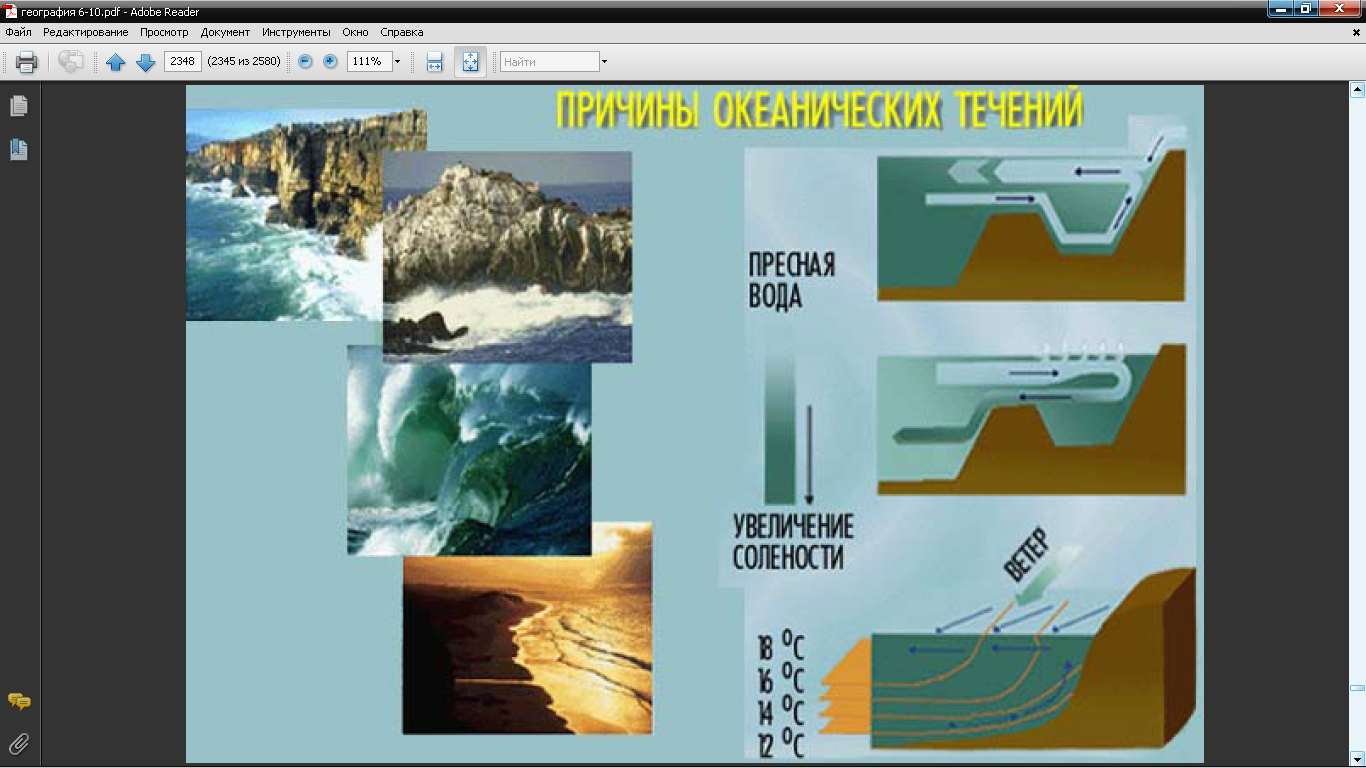 Рельеф дна океана 
и
очертания
материков
Разница 
температур
водных масс
Постоянные
 ветры
Отклоняющая сила вращения Земли
Поверхностные течения образуют круговые движения, что объясняется вращением Земли вокруг оси.
В юж. полушарии
В сев. полушарии
Круговое движение течений к югу от экватора в Атлантическом океане.
3
Господствующие ветры;
Очертание материков;
Вращение Земли  вокруг оси.
2, 3
1, 2. 3
1, 3
Значение течений
Теплые течения
Холодные  течения
Понижают  температуру
 воздуха побережья.
Повышают   температуру 
воздуха побережья.
Влияют на отсутствие
 влаги 
(климат сухой и холодный)
Переносят влагу
(климат влажный и теплый)
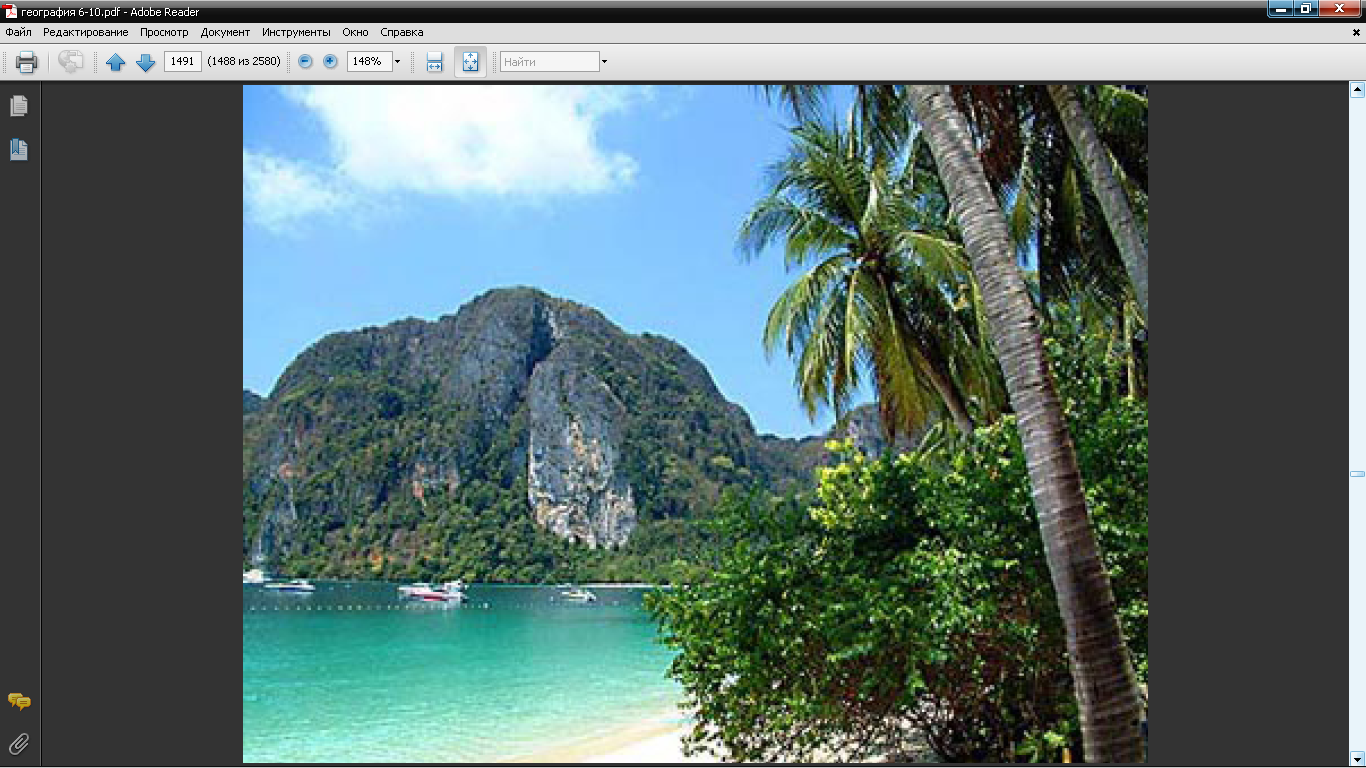 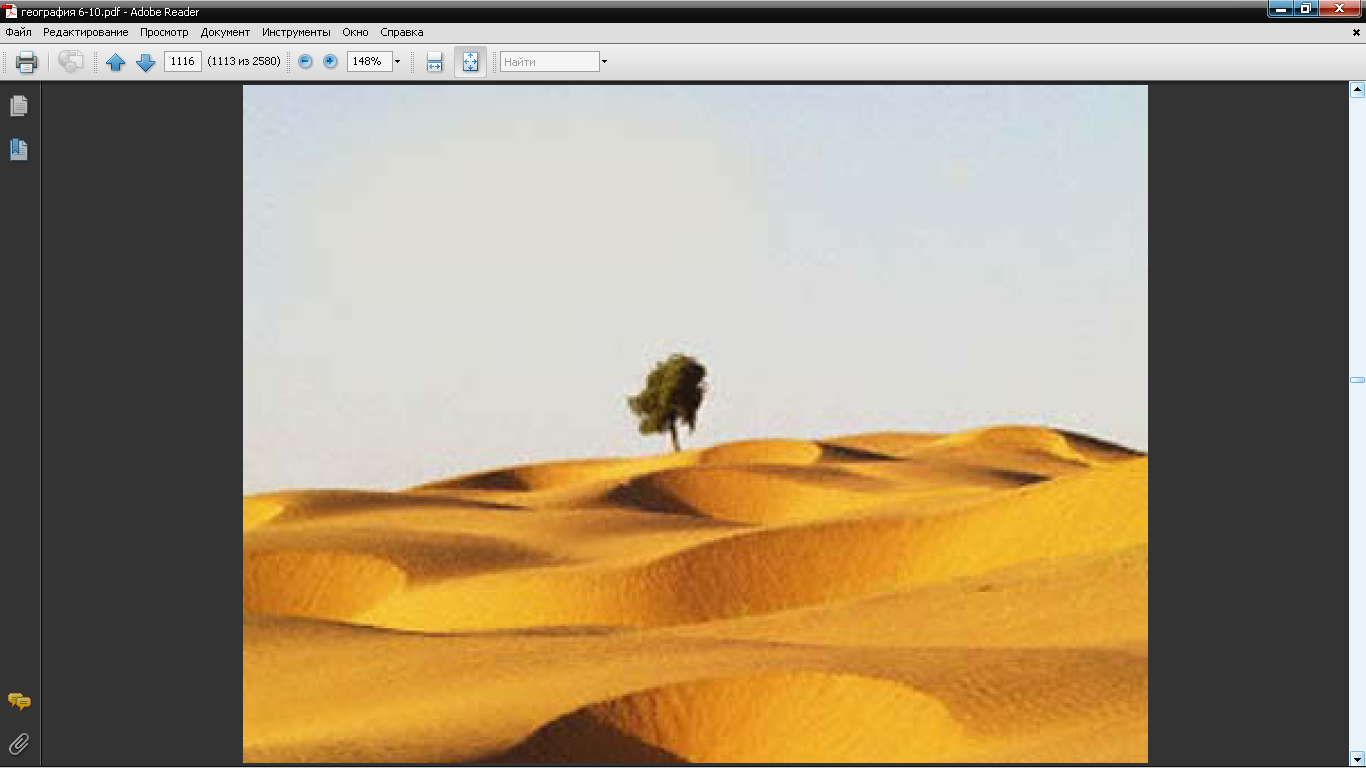 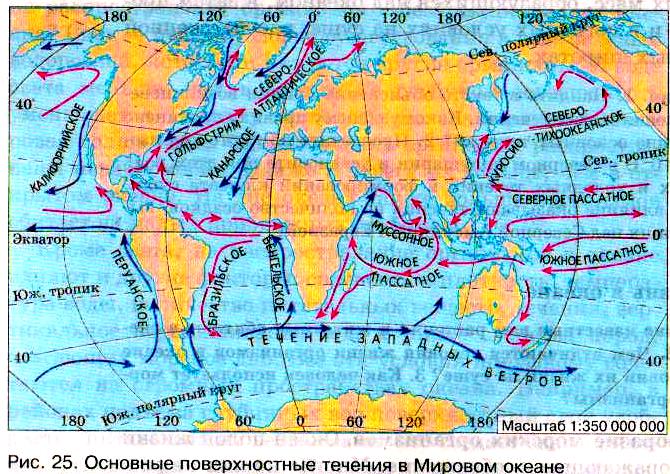 Домашнее задание:
§ 7; 
Вопросы;
На к/к указать течения и уметь их показывать на физической карте;
Сообщение «Разнообразие морских организмов».